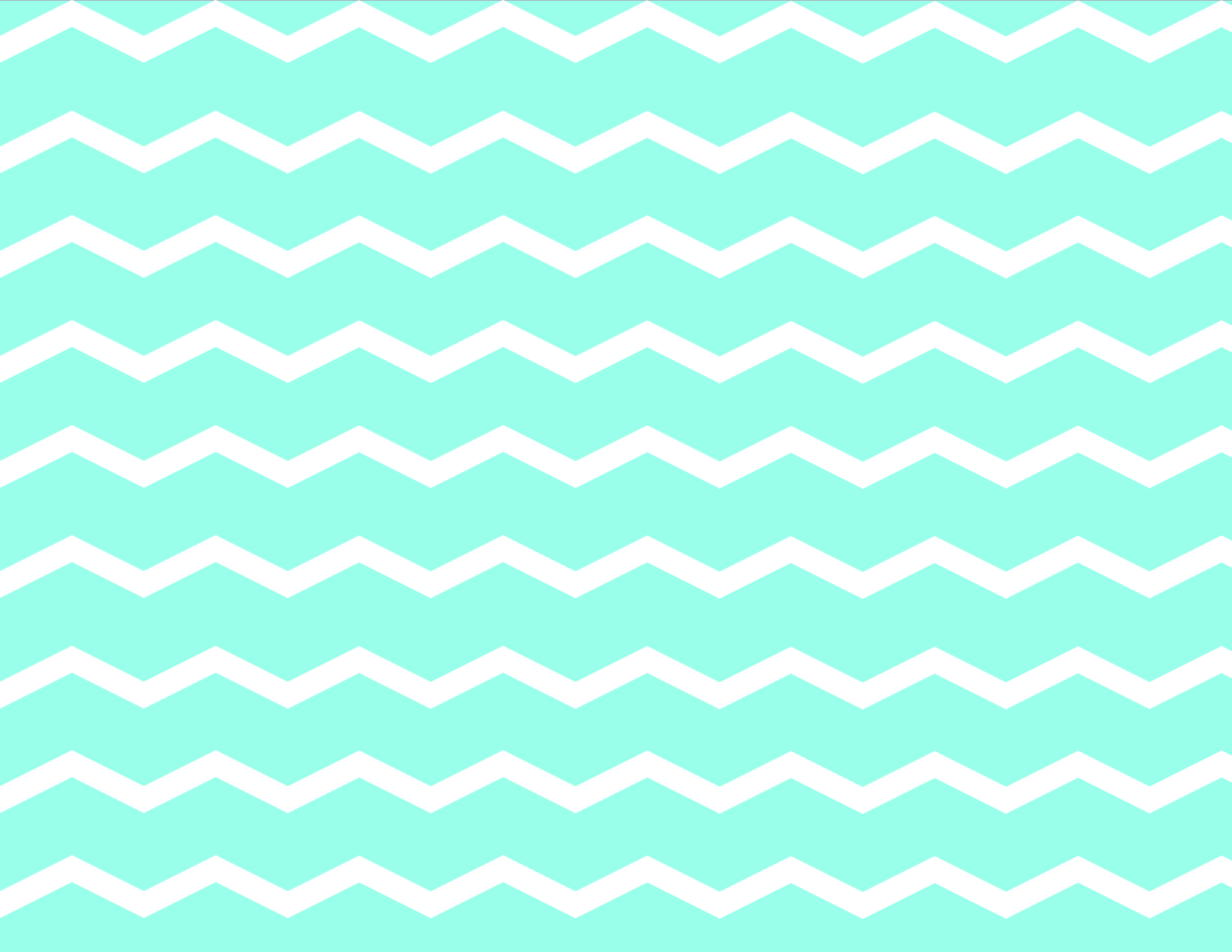 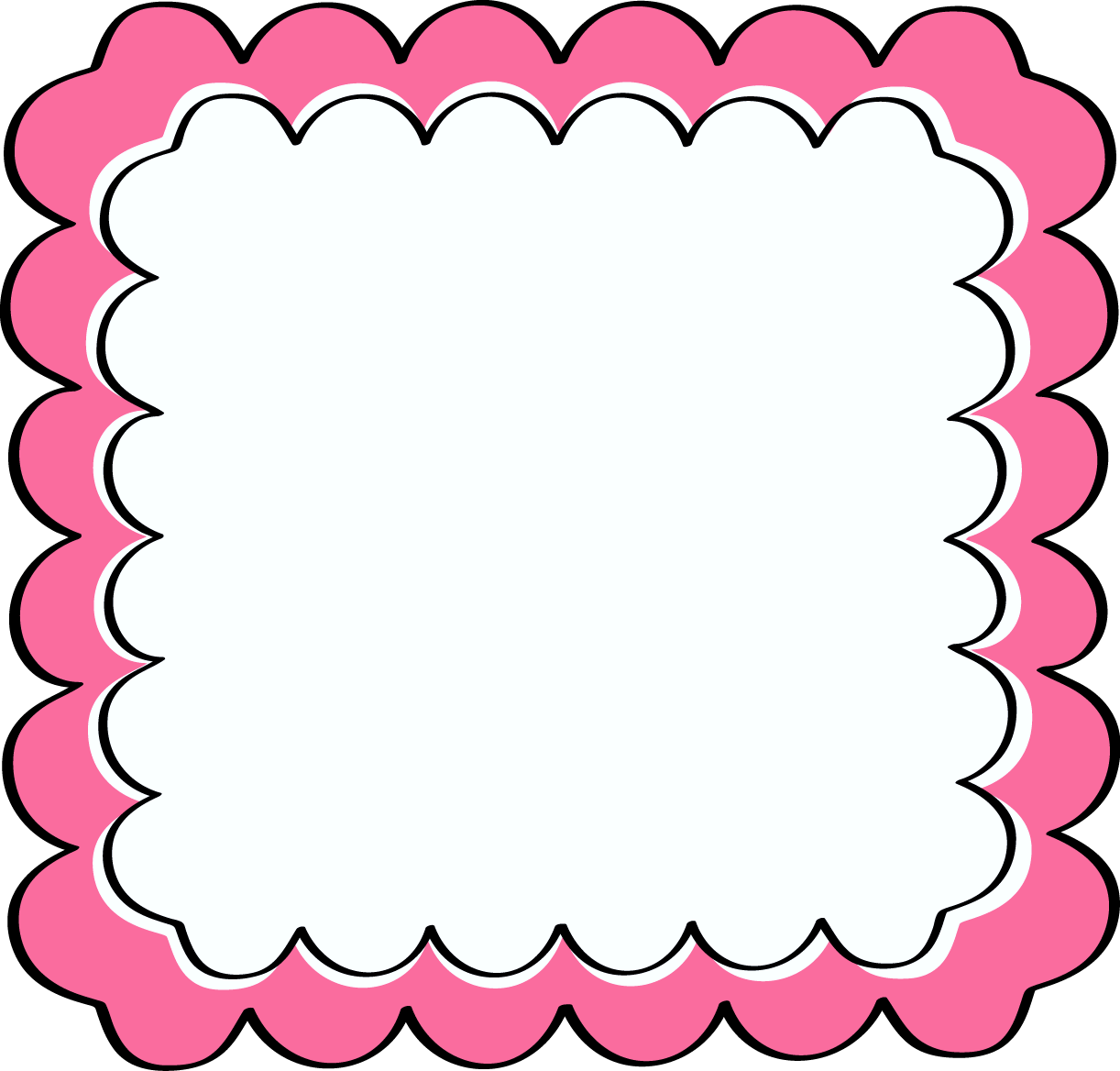 listless
Adj. lacking energy or vigor; sluggish
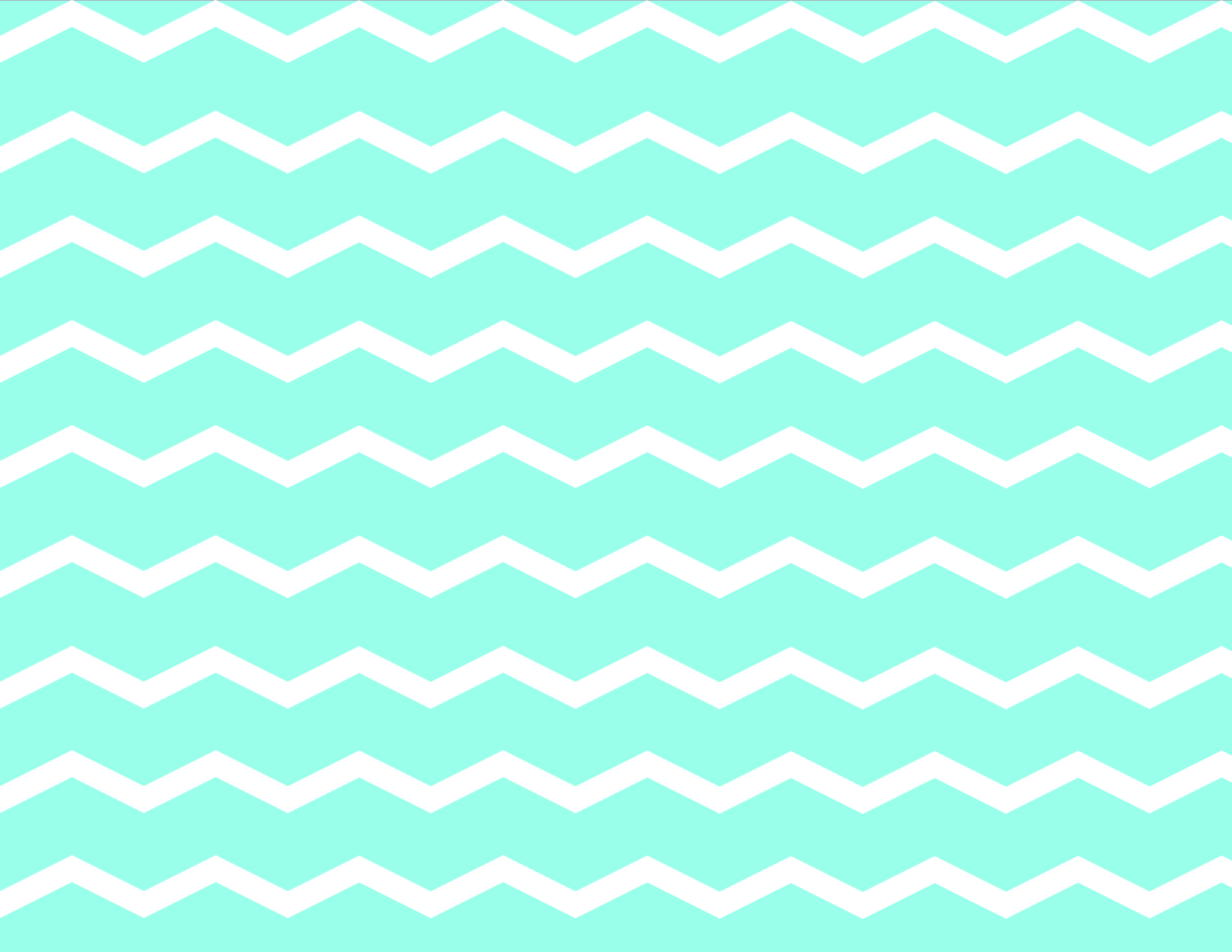 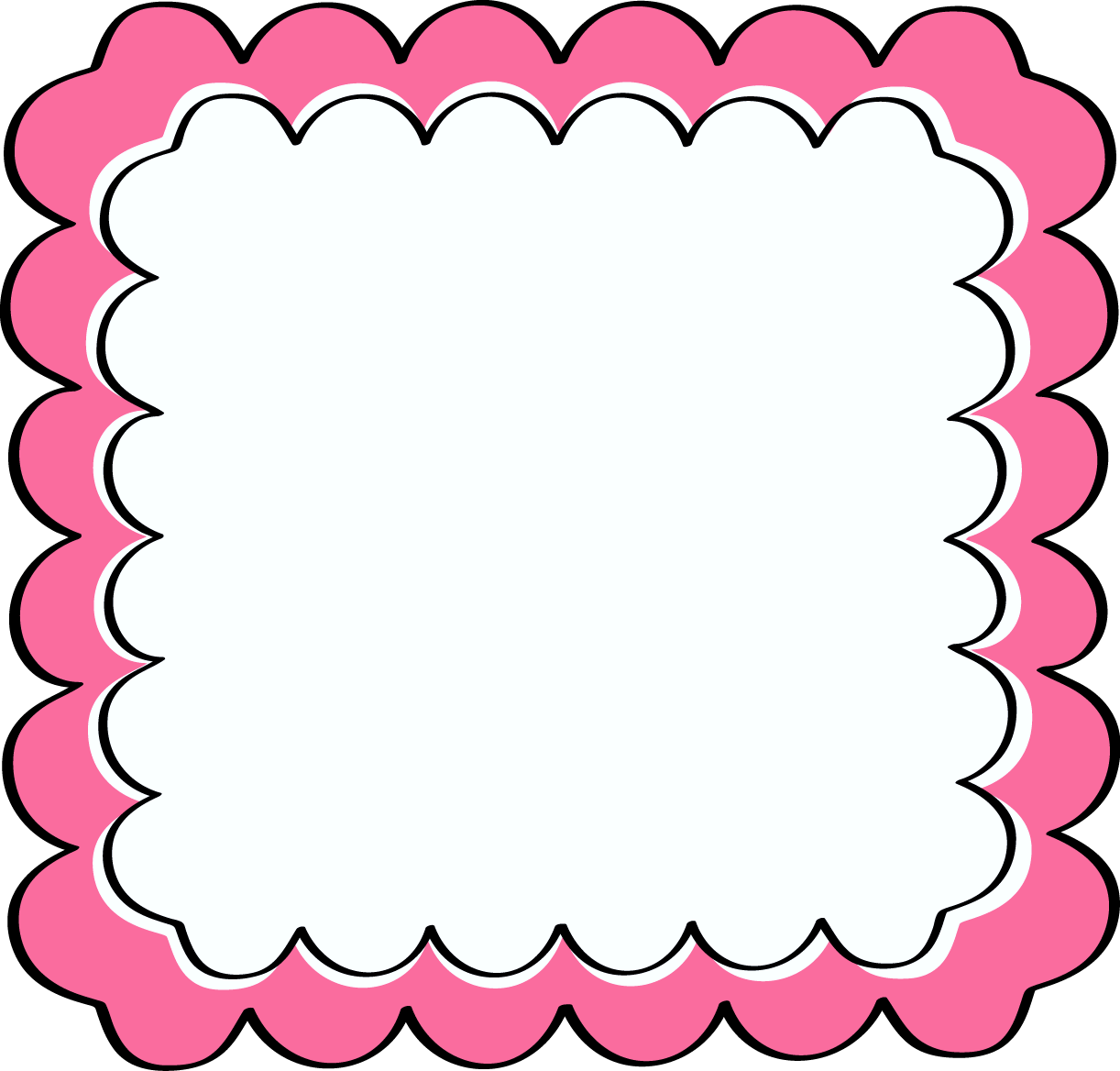 intrepid
Adj. fearless
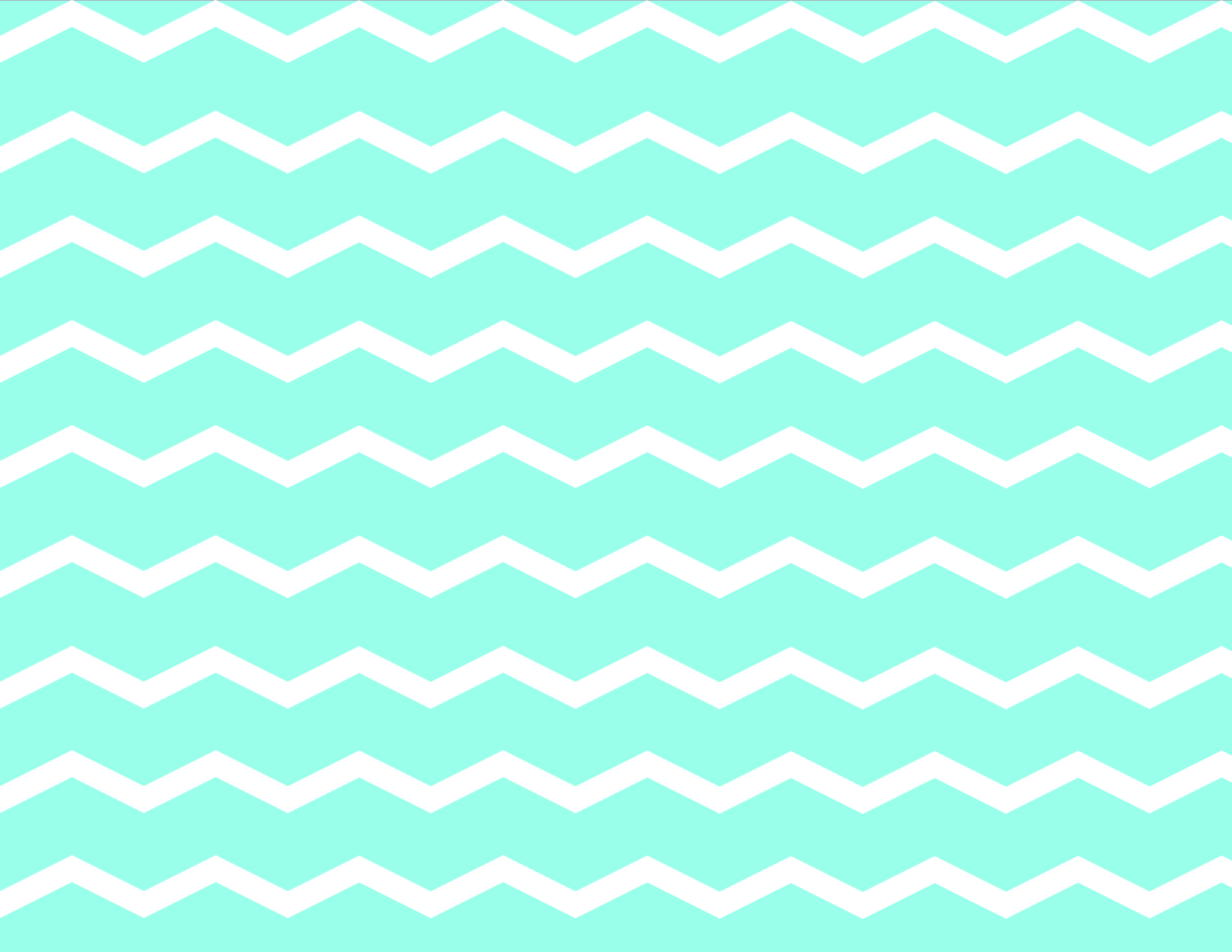 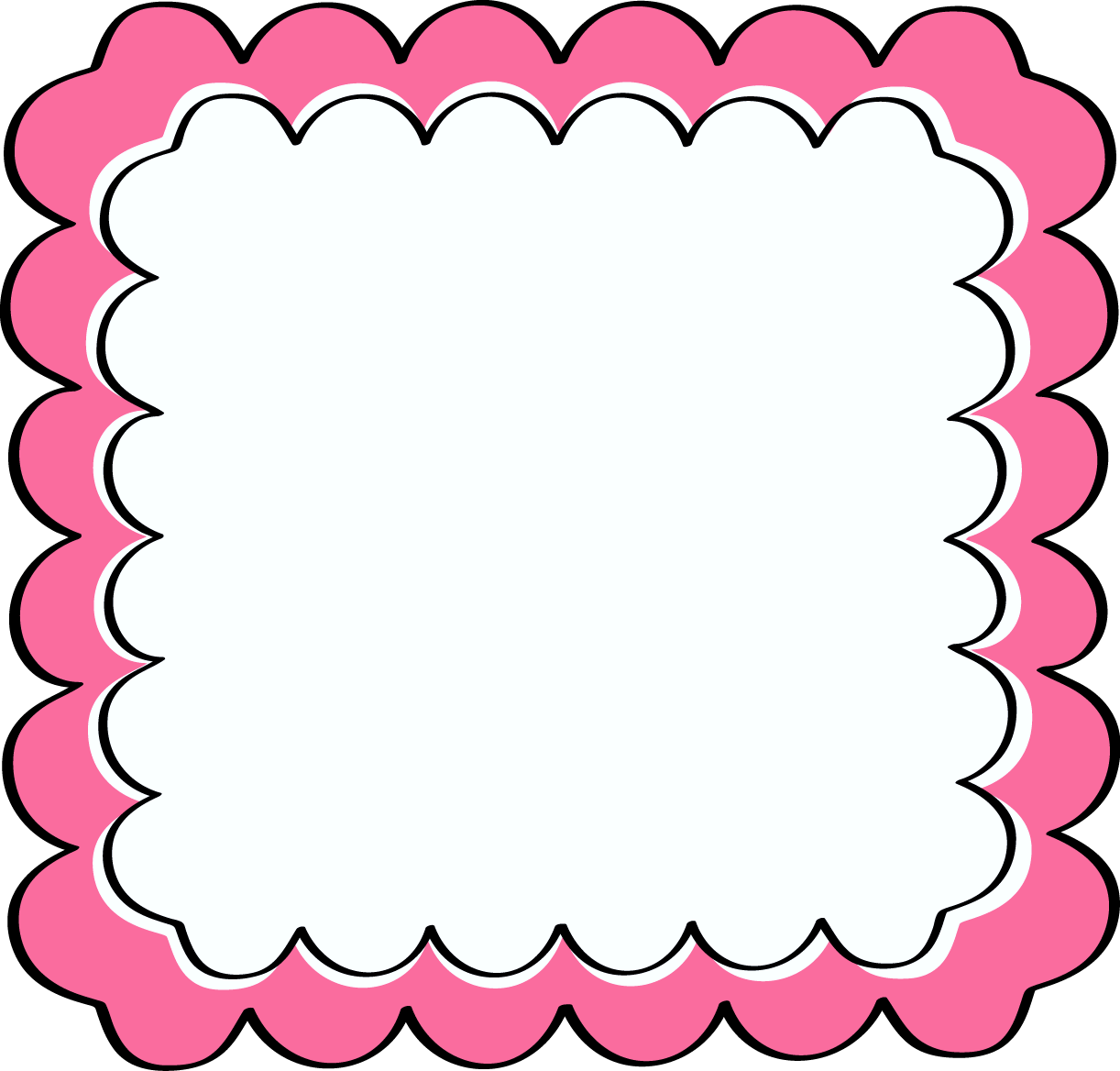 fastidious
Adj. difficult to please; really careful
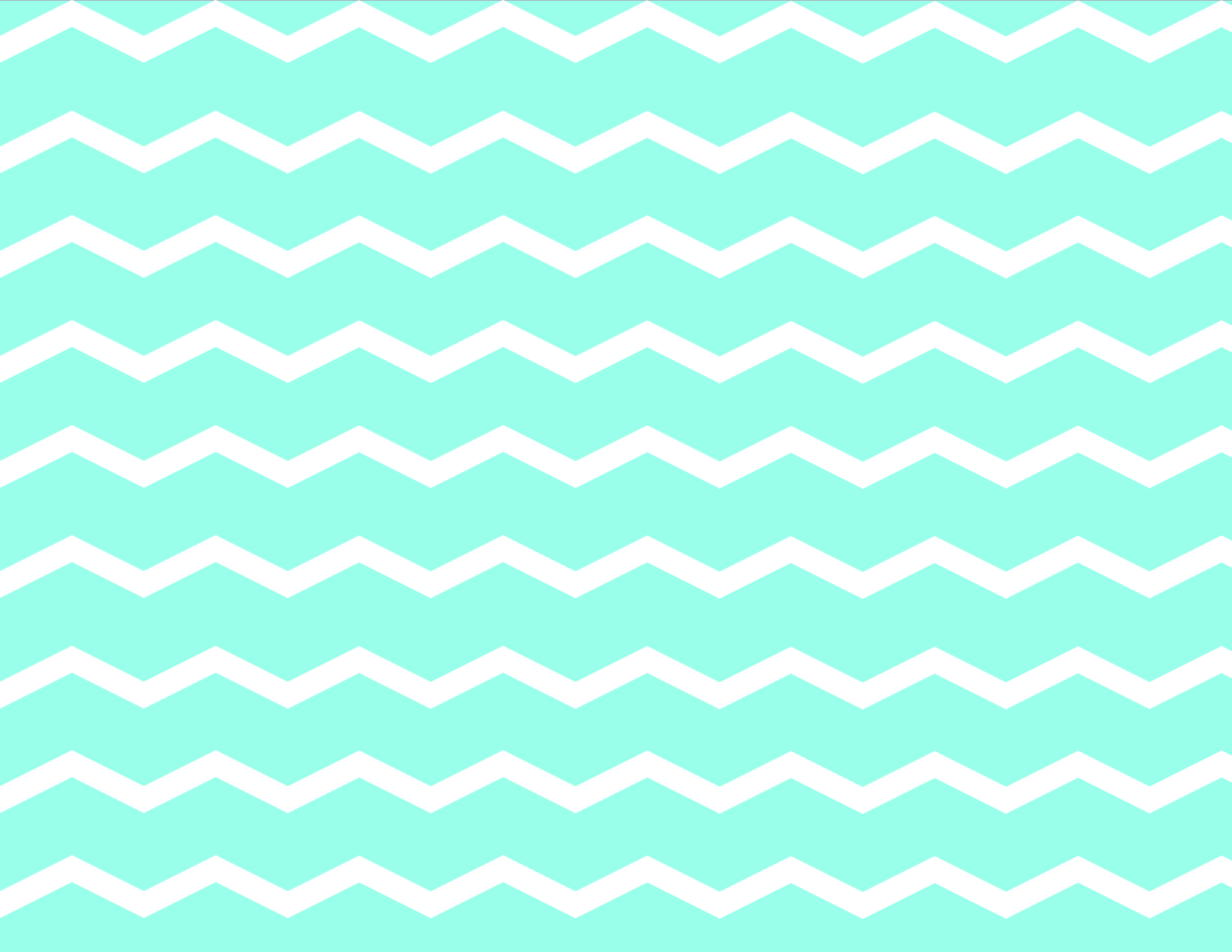 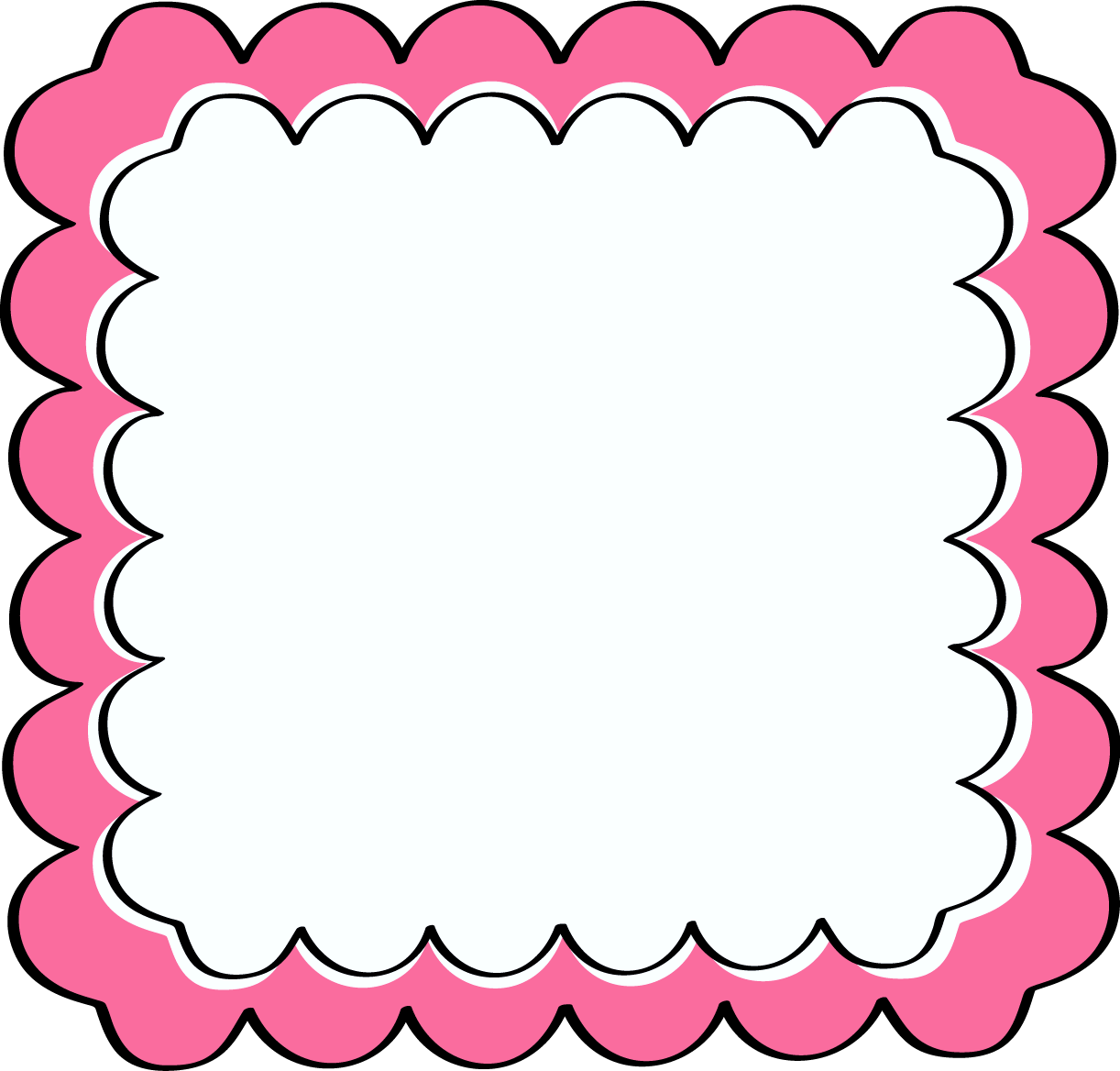 gullible
Adj. easily deceived
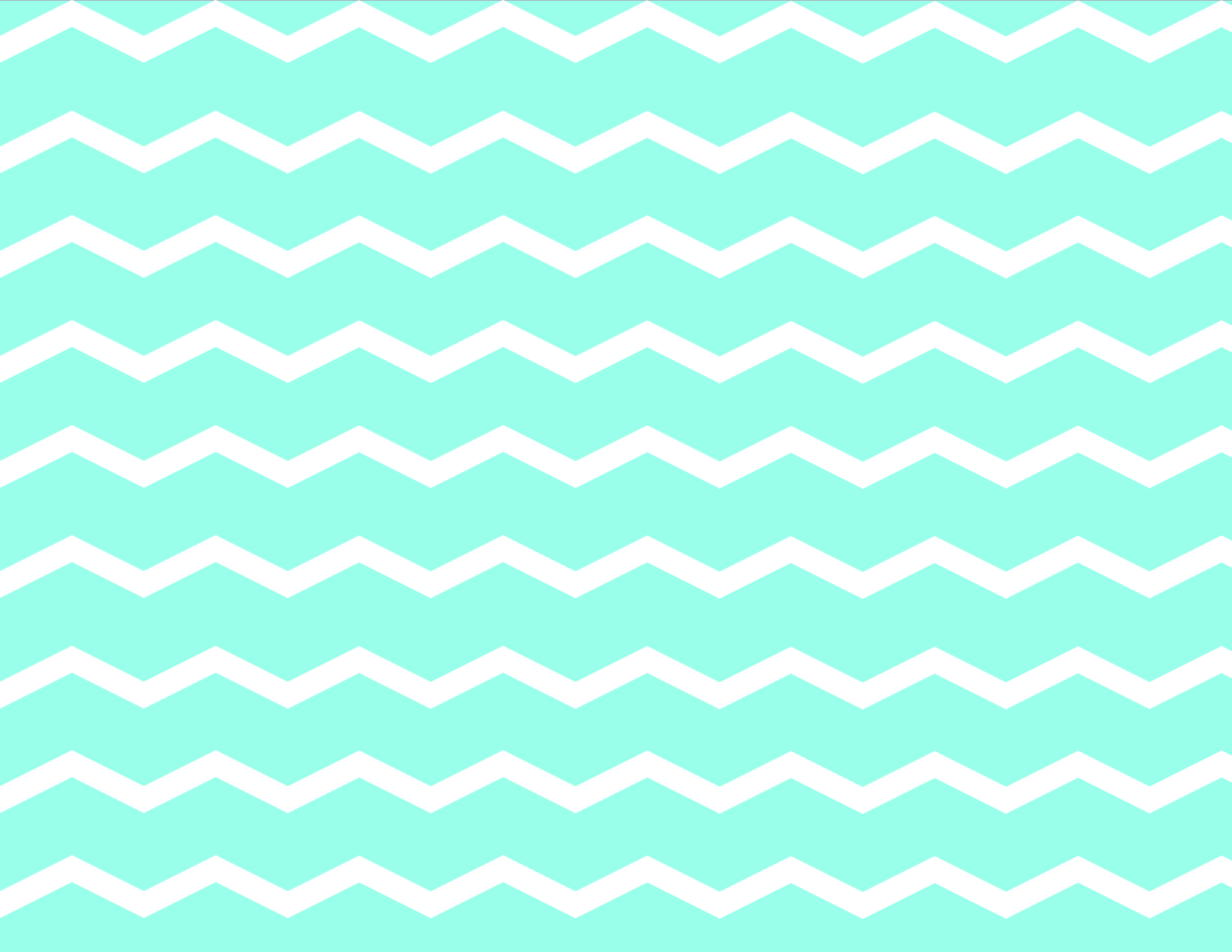 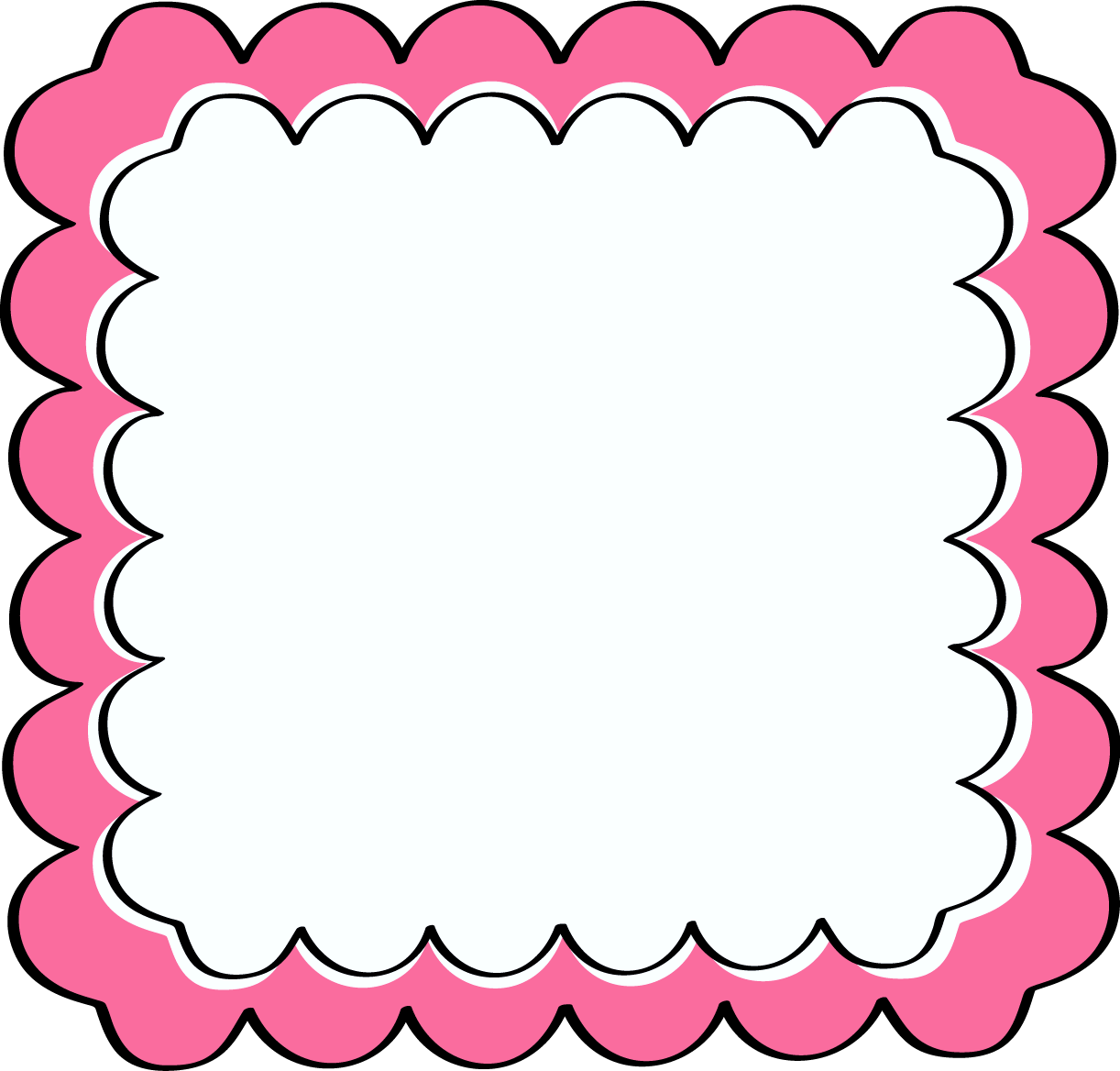 hypocrite
N. A person known for saying one thing and doing the opposite
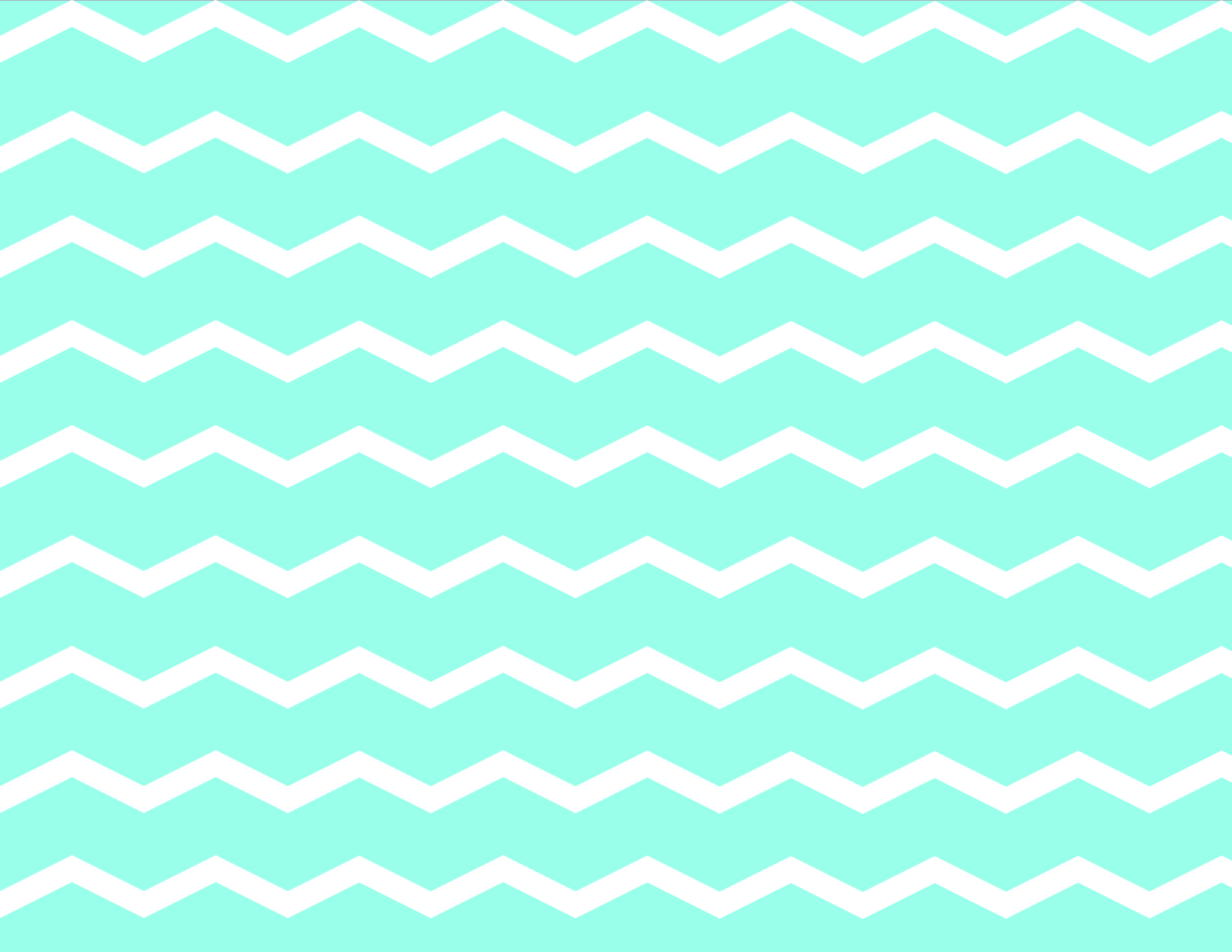 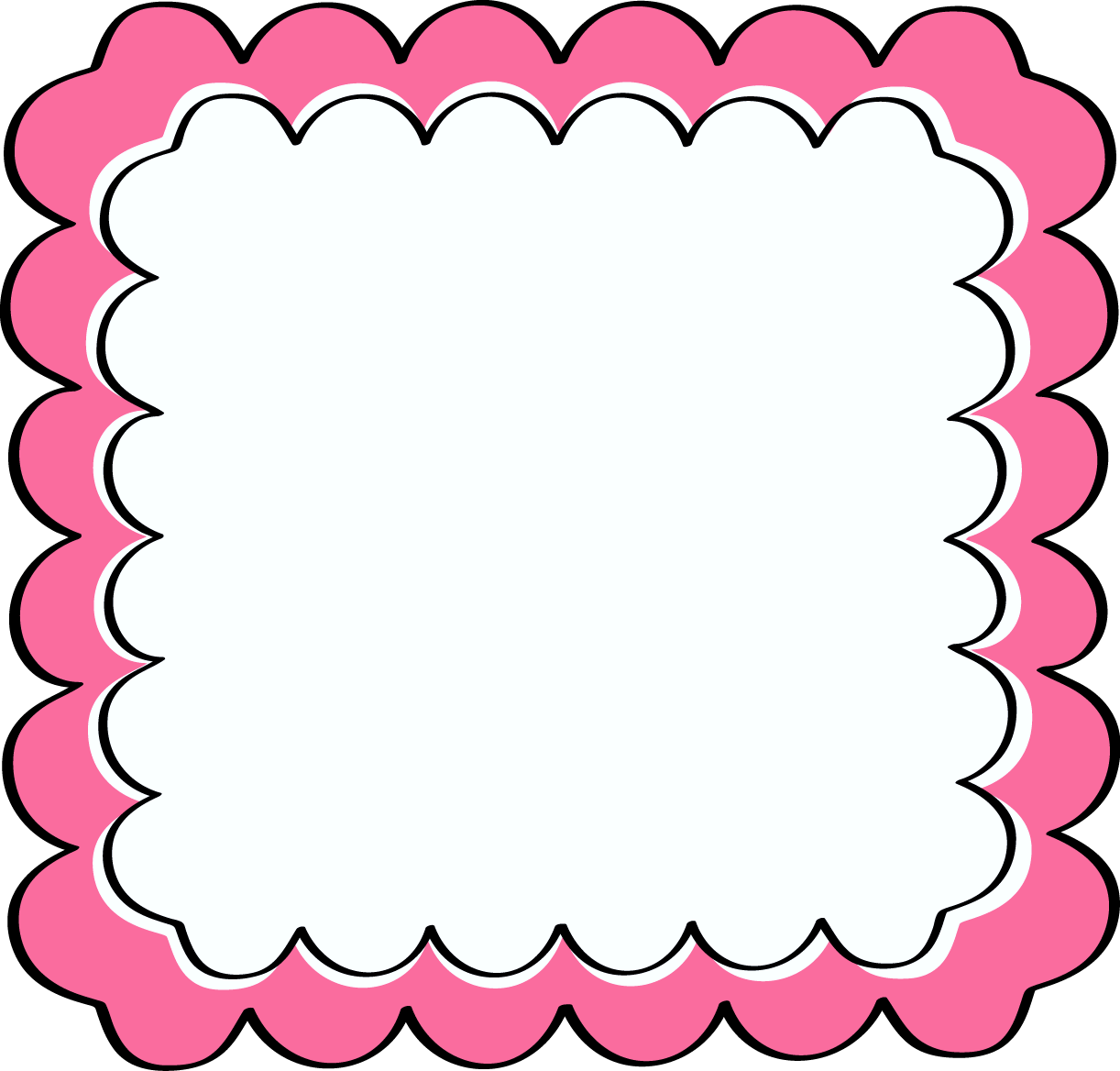 pacifist
N. A person known for opposing war and violence
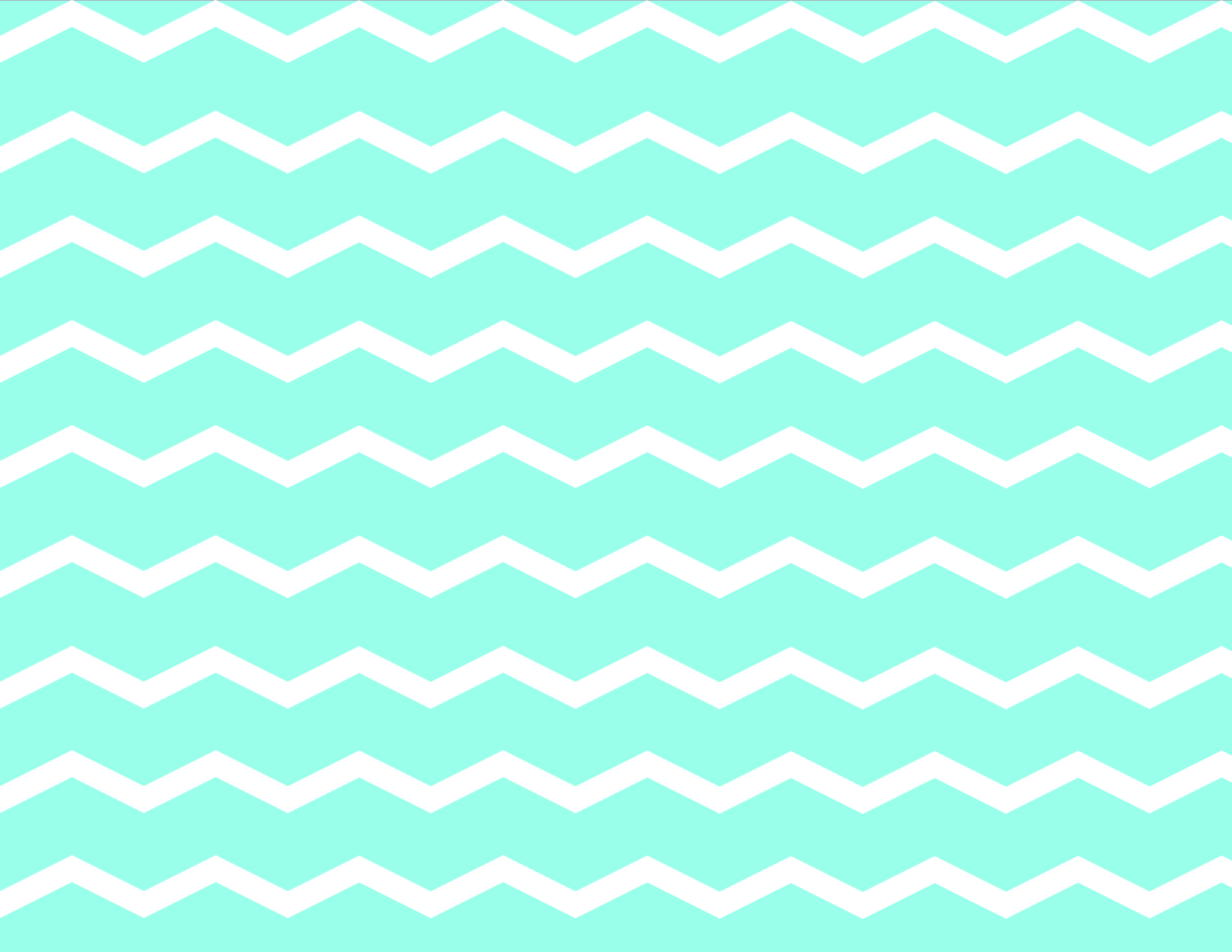 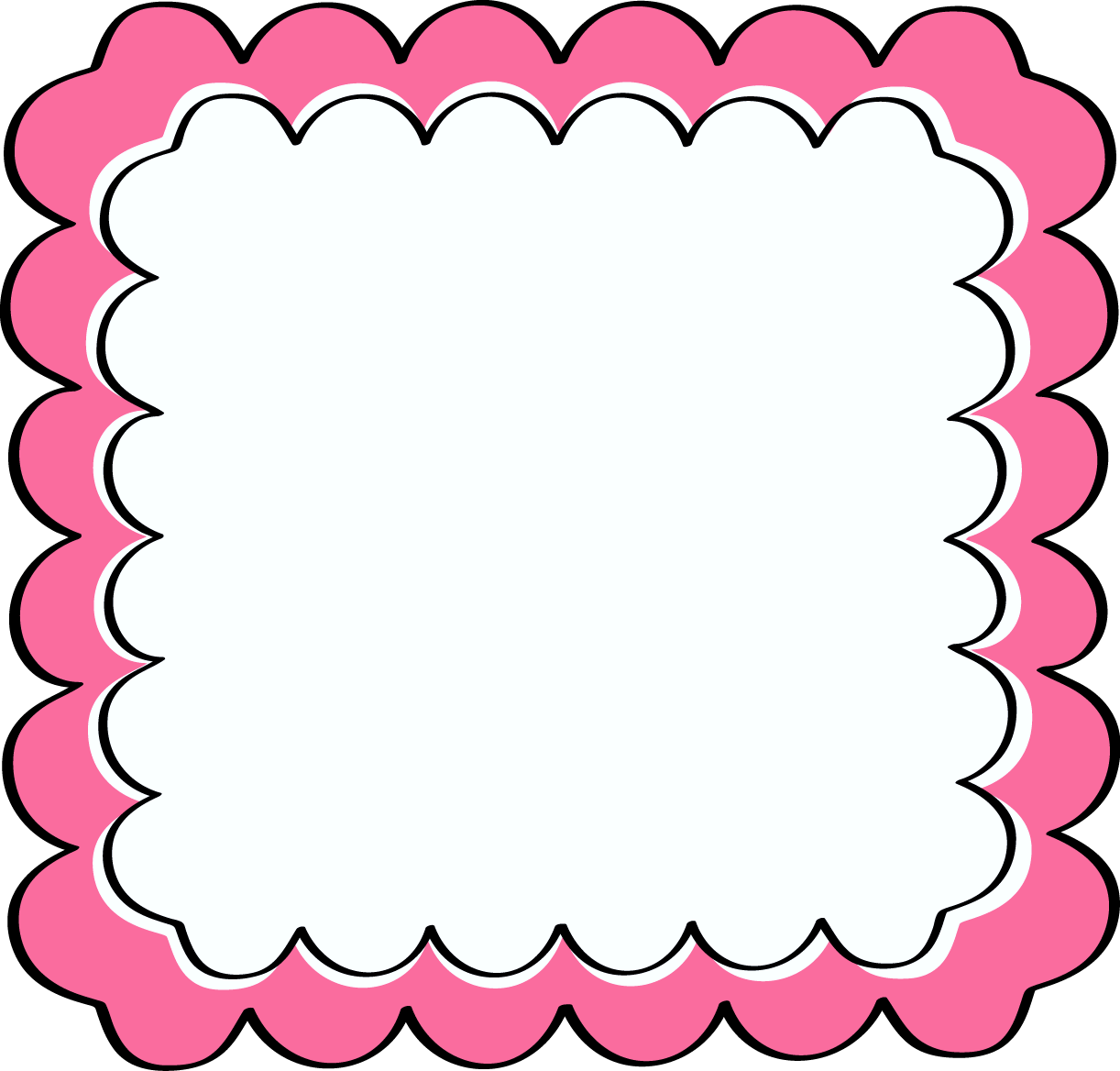 sage
N. A person known for great wisdom
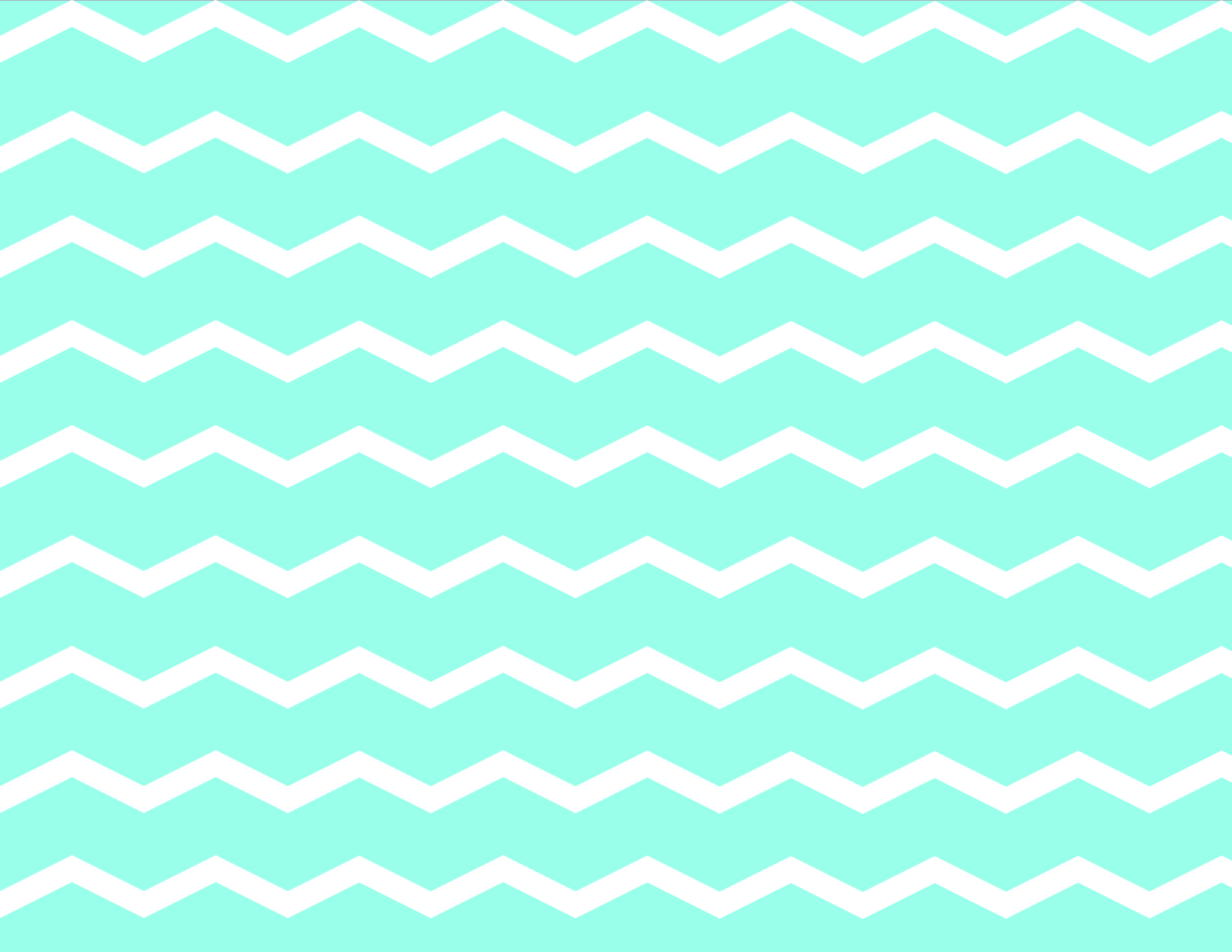 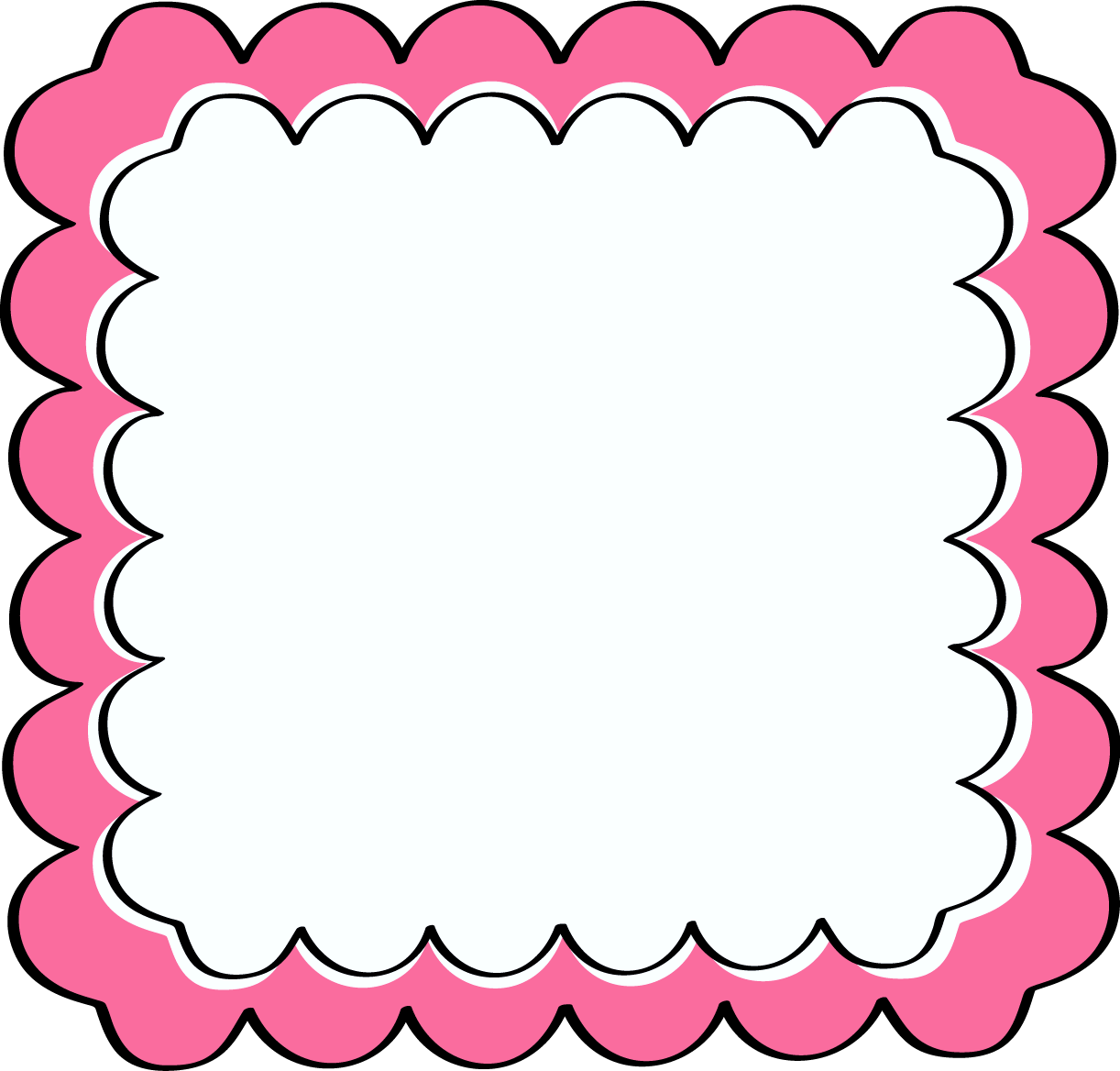 tirade
N. A long, abusive speech or lecture
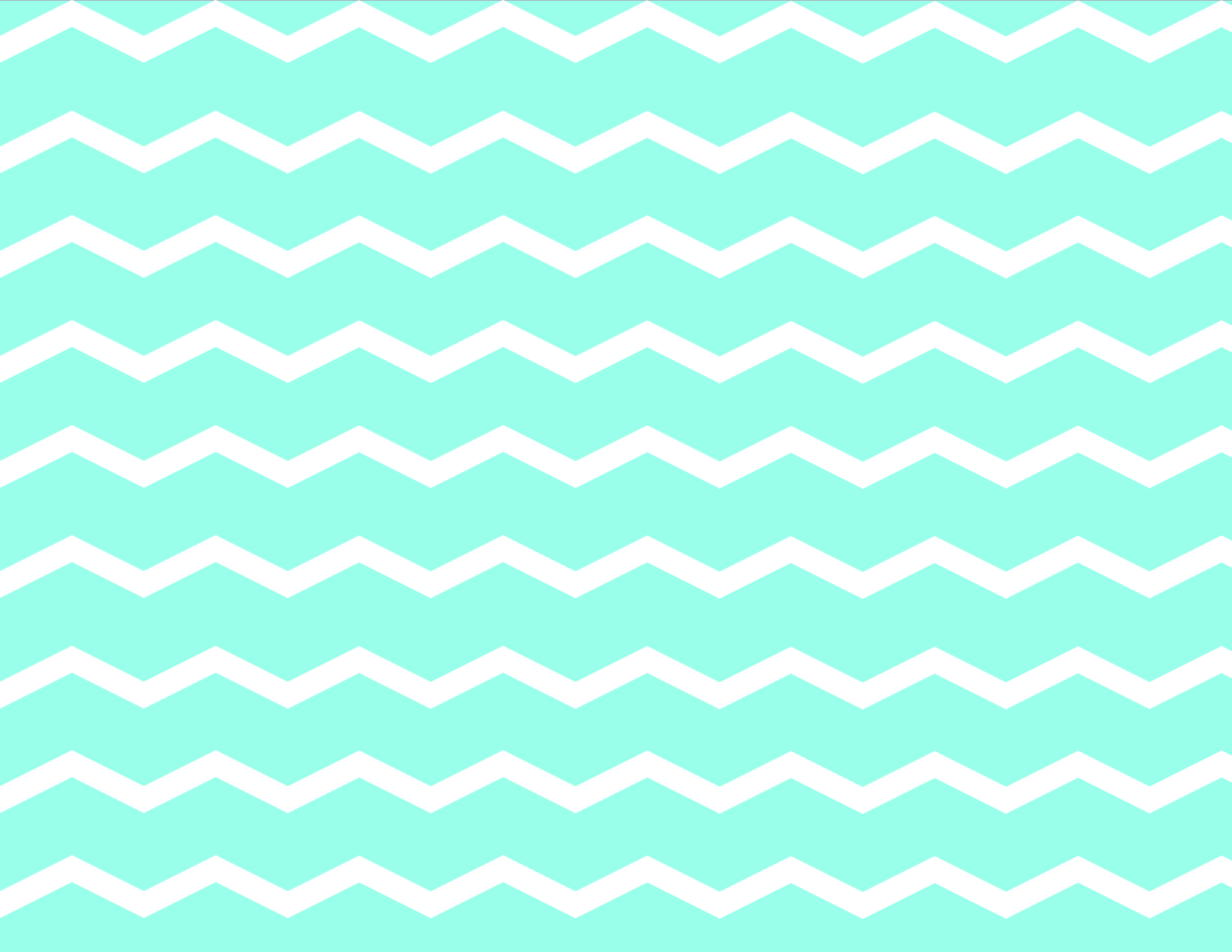 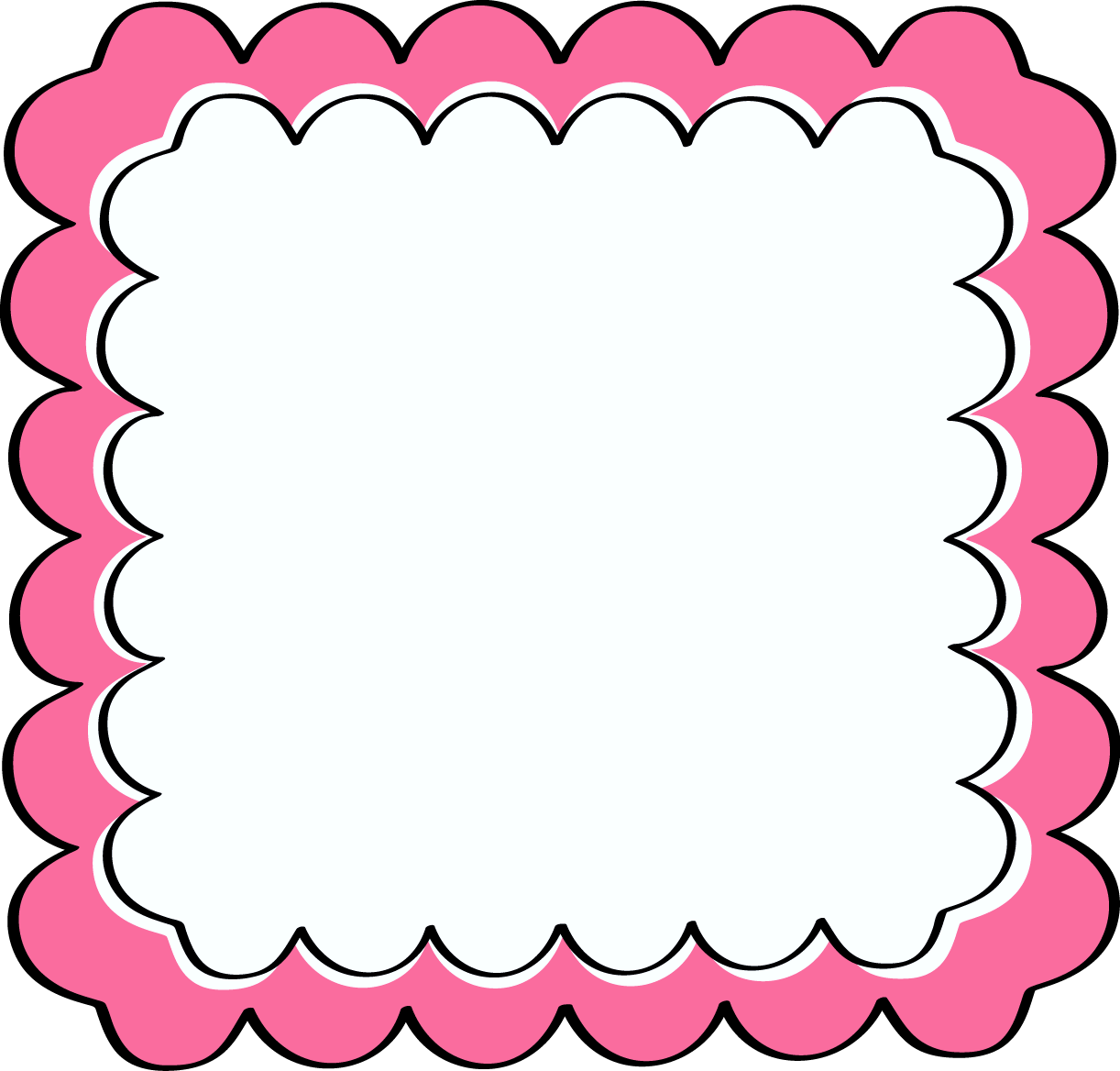 audacious
Adj. daring; bold
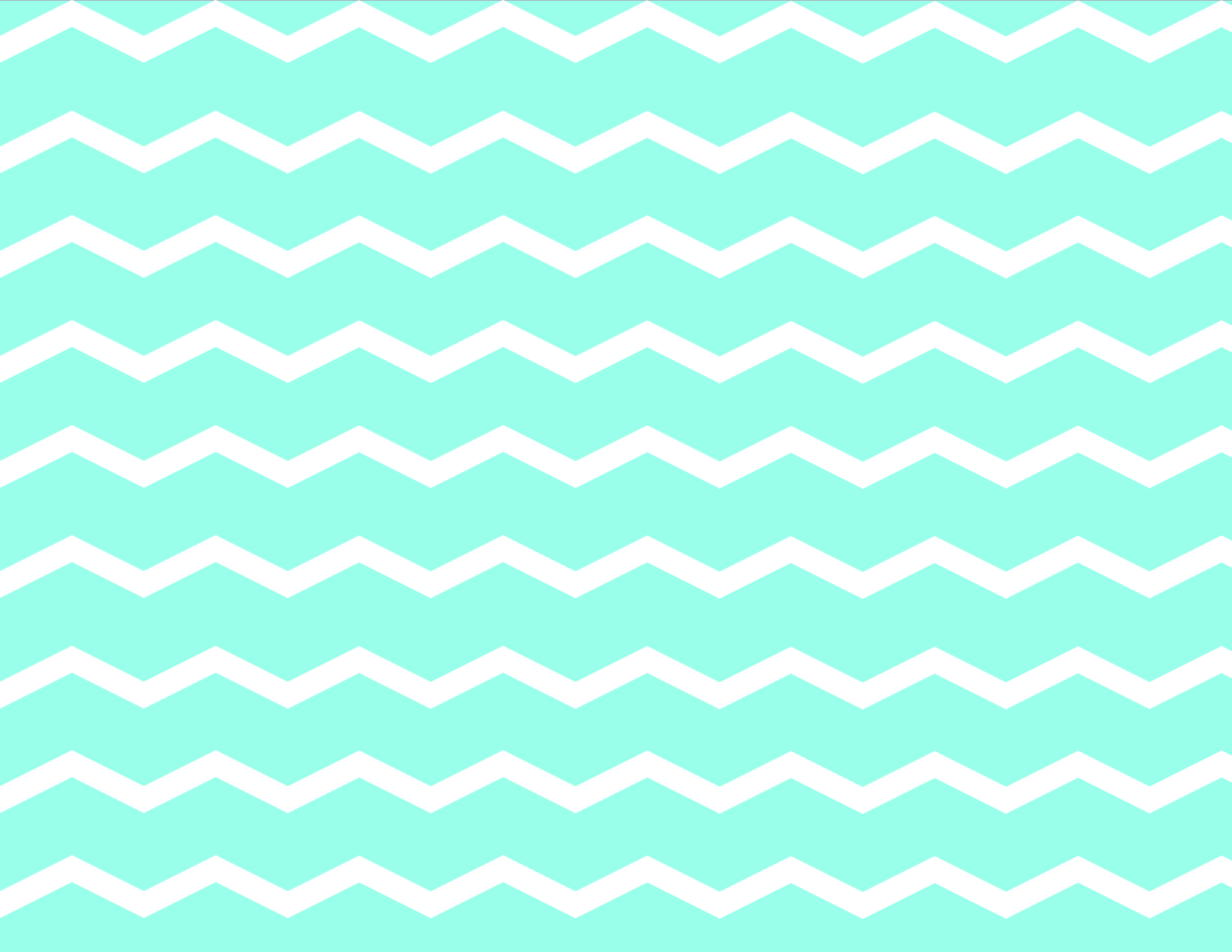 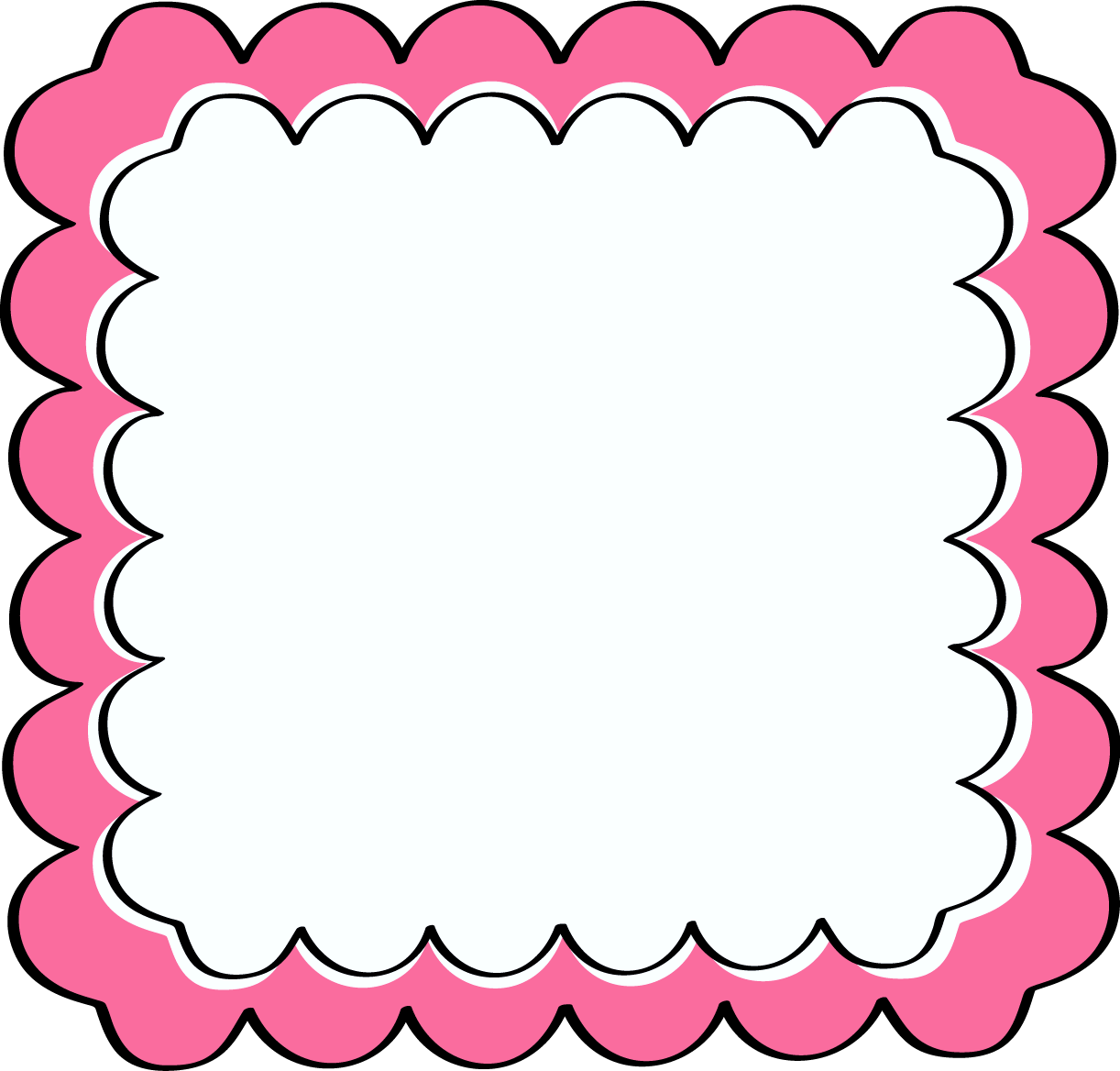 anomaly
N. An irregularity; something that doesn’t follow the norm; an exception